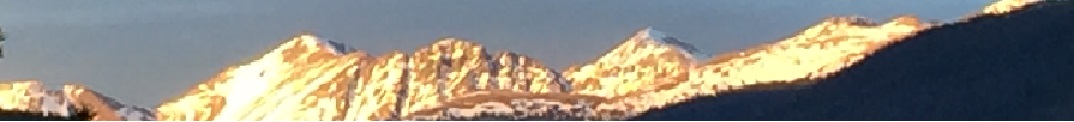 9a – Unemployment
This web quiz may appear as two pages on tablets and laptops.

I recommend that you view it as one page by clicking on the open book icon        at the bottom of the page.
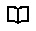 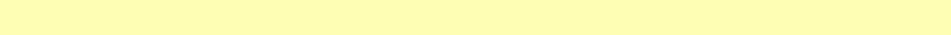 9a – Unemployment
What is Unemployment? 
Calculate the UE rate
Who is included and who is not?
The official Unemployment Rate and the "Real" Rate of Unemployment
What is Full Employment and the Types of UE?
The Natural (Full employment ) Rate of Unemployment
Changes in the Natural Rate of Unemployment
The Costs of Unemployment
9a – Unemployment – Outcomes (1)
What is unemployment? 
Describe how unemployment is measured. How is the unemployment rate calculated? Who is included as employed, unemployed, and who is not in the labor force?
Why might UE increase as an economy is beginning to recover from a recession?
Define the "Real Rate of UE".
9a – Unemployment – Outcomes (2)
What is full employment? Identify the full employment, or natural rate, of unemployment and explain why 5% unemployment can be called full employment.
Define and give examples of frictional, cyclical, and structural unemployment.
How and why has the natural rate of unemployment changed over the past five or six decades?
Why might UE increase as an economy is beginning to recover?
Jan. 2015: US population 320,090,000; US labor force 157,180,000Sept. 2015: US population 321,650,000; US labor force 156,715,000How can the size of the labor force decline as the size of the population increases?
Identify the economic costs of unemployment and the groups that bear unusually heavy unemployment burdens.
What is a positive GDP gap and a negative GDP gap?
9a – Unemployment
KEY TERMS:
unemployment rate, unemployed, employed, labor force, underemployed, discouraged worker, "natural rate of UE" or "full employment rate of UE", "real rate of UE", frictional UE, structural UE, cyclical UE, potential output, GDP gap, labor force participation rate,
1. The current rate of UE in the US is about what?
3.0%
4.0%
5.0%
6.0%
7.0%
1. The current rate of UE in the US is about what?
3.0%
4.0%
5.0%
6.0%
7.0%
U.S Unemployment Rates
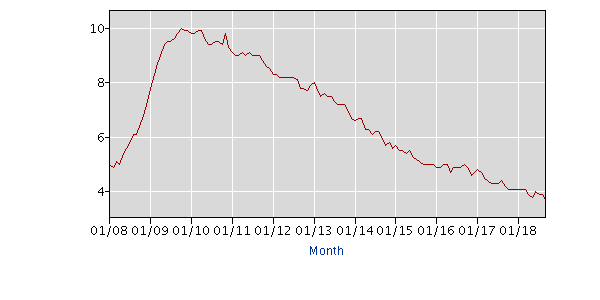 http://www.bls.gov/
U.S Unemployment Rates
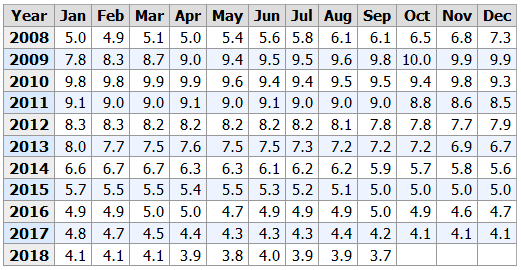 http://www.bls.gov/
2. 3.7 % OF WHAT are  unemployed?
the population
adults
the labor force
people able to work
2. 3.7 % OF WHAT are  unemployed?
the population
adults
the labor force
people able to work
3. Who IS included in the labor force?
Students
Discouraged workers
Retired
Homemakers
Underemployed
3. Who IS included in the labor force?
Students
Discouraged workers
Retired
Homemakers
Underemployed
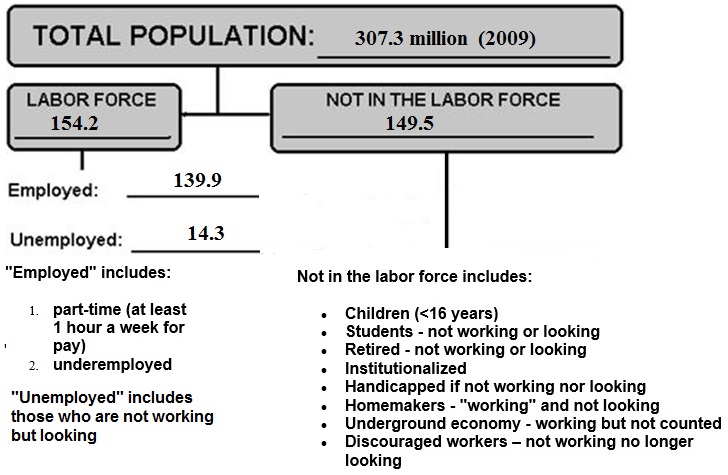 U6 Unemployment Rate in the US
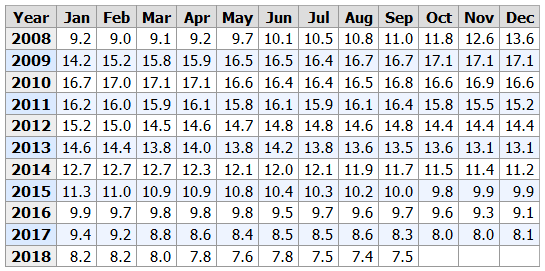 The “Real” Rate of UE (U6) includes:     - the unemployed,      - the underemployed      - and the discouraged workers
4. The UE rate often increases as an economy is beginning to recover from a recession  because:
There are more discouraged workers
More people enter the labor force
Inflation begins to rise
Potential UE increases
4. The UE rate often increases as an economy is beginning to recover from a recession  because:
There are more discouraged workers
More people enter the labor force
Inflation begins to rise
Potential UE increases
How can the size of the labor force decline as the size of the population increases?
Jan. 2015
Pop. 320,090,000
labor force 157,180,000
Sept. 2015 
Pop. 321,650,000;
 labor force 156,715,000
5. How can the size of the labor force decline as the size of the population increases?
More people retire
More immigrants
More people on welfare
Impossible!
5. How can the size of the labor force decline as the size of the population increases?
More people retire
More immigrants
More people on welfare
Impossible!
6. In the US, how much unemployment is there when we have full employment?
0% - 1%
2% - 3%
4% - 5%
6% - 7%
6. In the US, how much unemployment is there when we have full employment?
0% - 1%
2% - 3%
4% - 5%
6% - 7%
Where are we when UE is 4% to 5%?
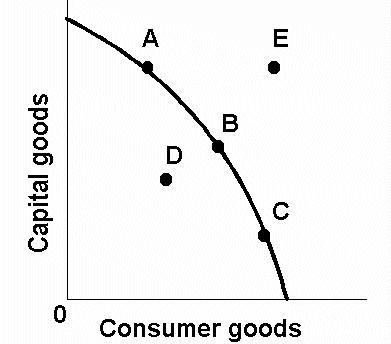 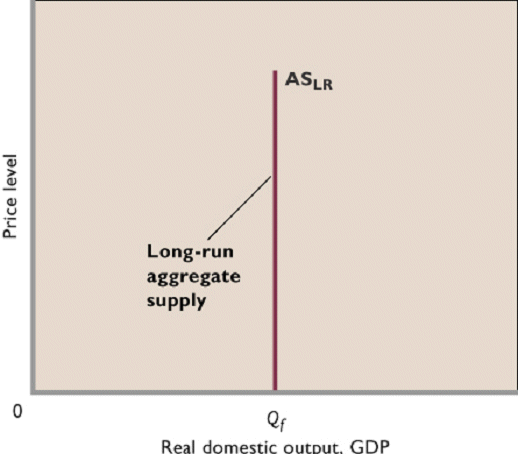 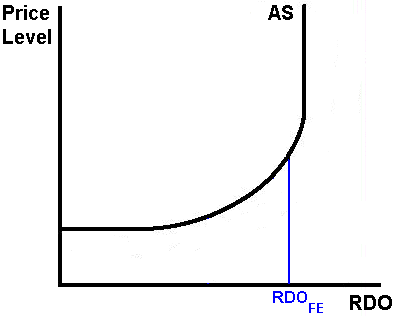 - We are on the PPC
 - We are at the full employment level of real GDP
Types of Unemployment
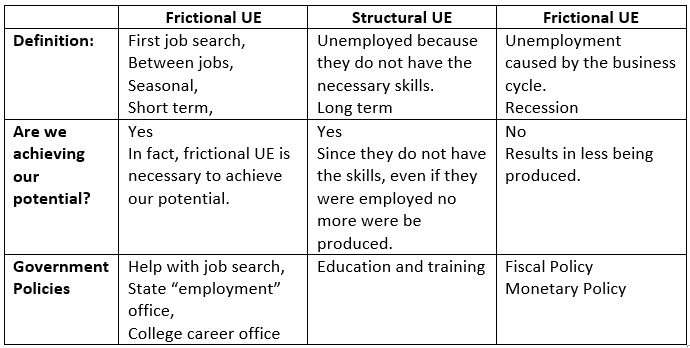 7. Chris lost his job as a ski lift operator when the ski season ended.  Which type of UE is this?
Frictional 
Structural 
Cyclical 
Chris is not included in the UE rate
7. Chris lost his job as a ski lift operator when the ski season ended.  Which type of UE is this?
Frictional 
Structural 
Cyclical 
Chris is not included in the UE rate
8. Chris was a good auto mechanic, but he knows little about new car technology. What type of UE?
Frictional 
Structural 
Cyclical 
Chris is not included in the UE rate
8. Chris was a good auto mechanic, but he knows little about new car technology. What type of UE?
Frictional 
Structural 
Cyclical 
Chris is not included in the UE rate
9. Chris has looked for a job for the last 6 months but he has quit looking. He is now living with his mother? What type of UE?
Frictional 
Structural 
Cyclical 
Chris is not included in the UE rate
9. Chris has looked for a job for the last 6 months but he has quit looking. He is now living with his mother? What type of UE?
Frictional 
Structural 
Cyclical 
Chris is not included in the UE rate
10. Chris lost his job in the auto factory when car sales declined and UE rose. What type of UE?
Frictional 
Structural 
Cyclical 
Chris is not included in the UE rate
10. Chris lost his job in the auto factory when car sales declined and UE rose. What type of UE?
Frictional 
Structural 
Cyclical 
Chris is not included in the UE rate
11. The “full employment rate of unemployment  includes _____________
Frictional UE only
Structural UE only
Cyclical UE only
Frictional + Structural UE
Structural + Cyclical UE
11. The “full employment rate of unemployment  includes _____________
Frictional UE only
Structural UE only
Cyclical UE only
Frictional + Structural UE
Structural + Cyclical UE
12. Which of the following did NOT increase the natural rate of UE in the mid to late 20th century in the US?
More women entering the labor force
Large college graduation class sizes
Expanded UE insurance program
Rapidly changing technology
Improved job training programs
12. Which of the following did NOT increase the natural rate of UE in the mid to late 20th century in the US?
More women entering the labor force
Large college graduation class sizes
Expanded UE insurance program
Rapidly changing technology
Improved job training programs
13. The GDP gap = ________________
Actual GDP – Potential GDP
Actual GDP + Potential GDP
Potential GDP – Actual GDP
Potential GDP – Actual GDP
13. The GDP gap = ________________
Actual GDP – Potential GDP
Actual GDP + Potential GDP
Potential GDP – Actual GDP
Potential GDP – Actual GDP
14. Can the GDP gap be positive? (Can the actual GDP be more than the potential?)       GDP gap = actual GDP - potential GDP
yes
no
14. Can the GDP gap be positive? (Can the actual GDP be more than the potential?)       GDP gap = actual GDP - potential GDP
yes
no
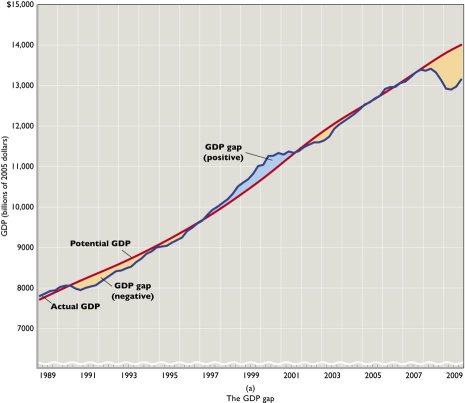 15. What is the most important COST of UE?
Unequal burdens
Lost output
The need for job training
Inefficiency
15. What is the most important COST of UE?
Unequal burdens
Lost output
The need for job training
Inefficiency